Session 2: Product Development
Science Advisory Committee Meeting
26 – 28 August, 2014
National Space Science and Technology Center, Huntsville, AL
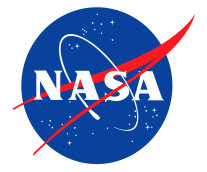 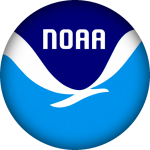 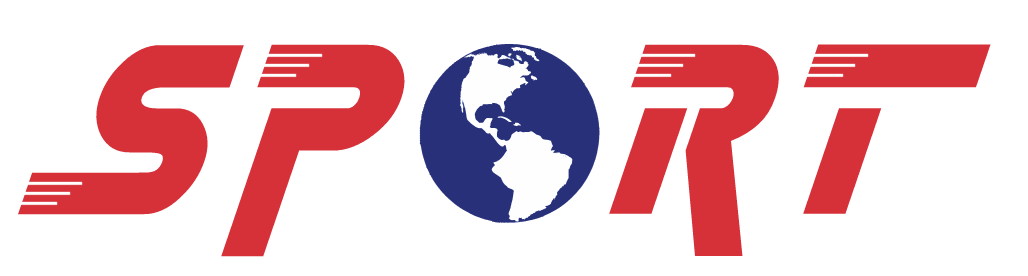 1
Products Team Objectives
Mission: Develop experimental products for satellite missions to assess the impact on forecast needs in operations
Primary role:
 Integrate user forecast needs with available SPoRT capabilities
 Multiple avenues for information: Assessments, site visits, science sharing, etc.
Relevance to the SPoRT Paradigm
 Emphasize SPoRT’s expertise with remote sensing
 Products Group takes feedback from partner interactions and assessments to develop means to address forecast concerns
 Close interaction with end users and other SPoRT teams
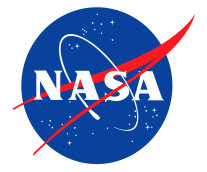 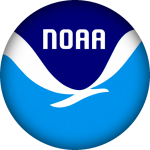 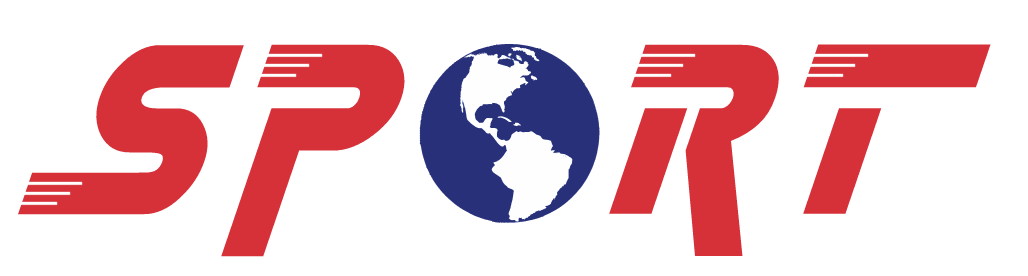 2
Range of Activities
SPoRT has a diverse suite of products
 Remote sensing expertise (satellite, lightning)
NASA Missions
 SPoRT initially began with and continues support of NASA missions
 Examples: MODIS, North Alabama Lightning, GPM, etc.
SPoRT’s Expanded Role
 Recent collaborations have greatly expanded the number of platforms from which data are received
 Primarily through NOAA Proving Grounds, but also new NASA missions
 Recognizes SPoRT’s expertise in remote sensing applications
 Activities now incorporate VIIRS, passive microwave, ozone products
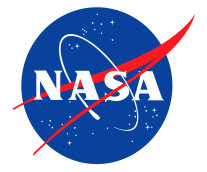 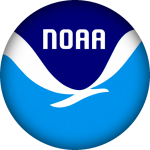 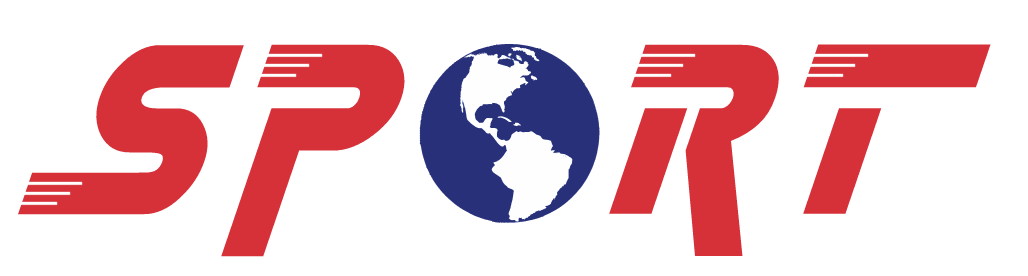 3
Product Suite and Collaborations
Through interaction with SPoRT Groups, over 3 dozen collaborators
 Weather Forecast Offices
 National Centers
 Center Weather Service Units
 Spaceflight Meteorology Group
 Proving Ground (via Hazardous Weather, Aviation, Tropical, and High Latitude Test Beds)
Expanding and flourishing in new regions (e.g., Alaska and Pacific)
Emphasizing SPoRT’s continued efforts to assess solutions to various forecast issues with remote sensing background
Numerous individual product suites
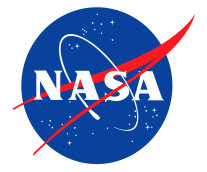 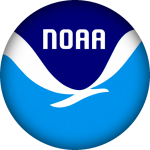 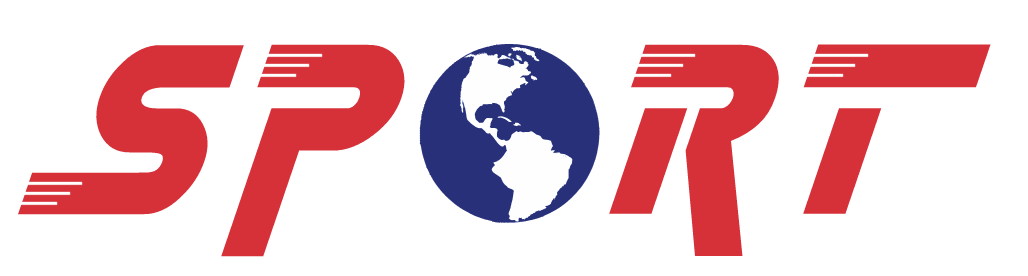 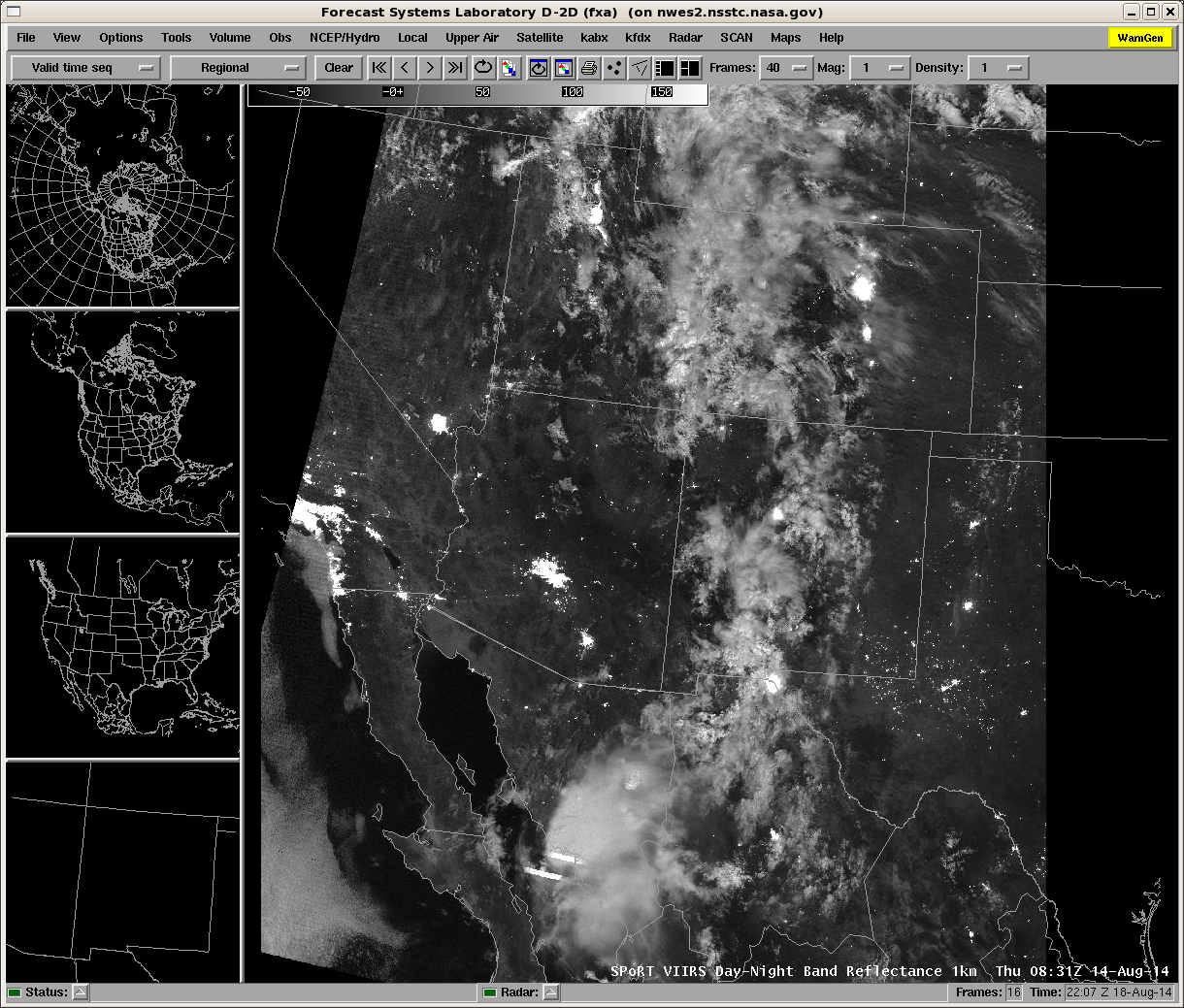 4
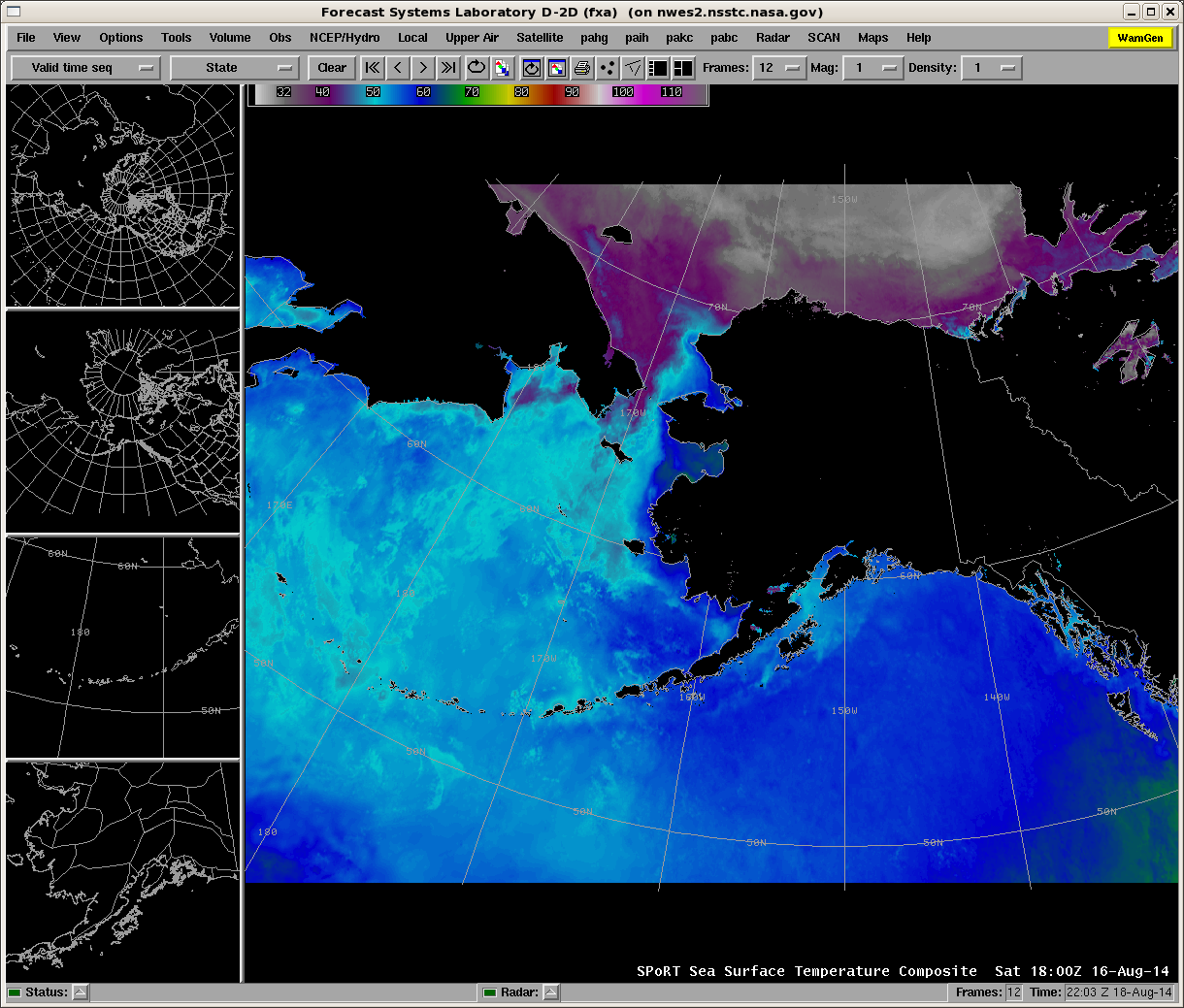 Product Highlights
SSTs: Alaska Region
VIIRS Day-Night Band Reflectance
Not every product will be covered during this session
Several highlights of products without formal presentation
Sea Surface Temperature Composite
VIIRS Day-Night Band:
Reflectance
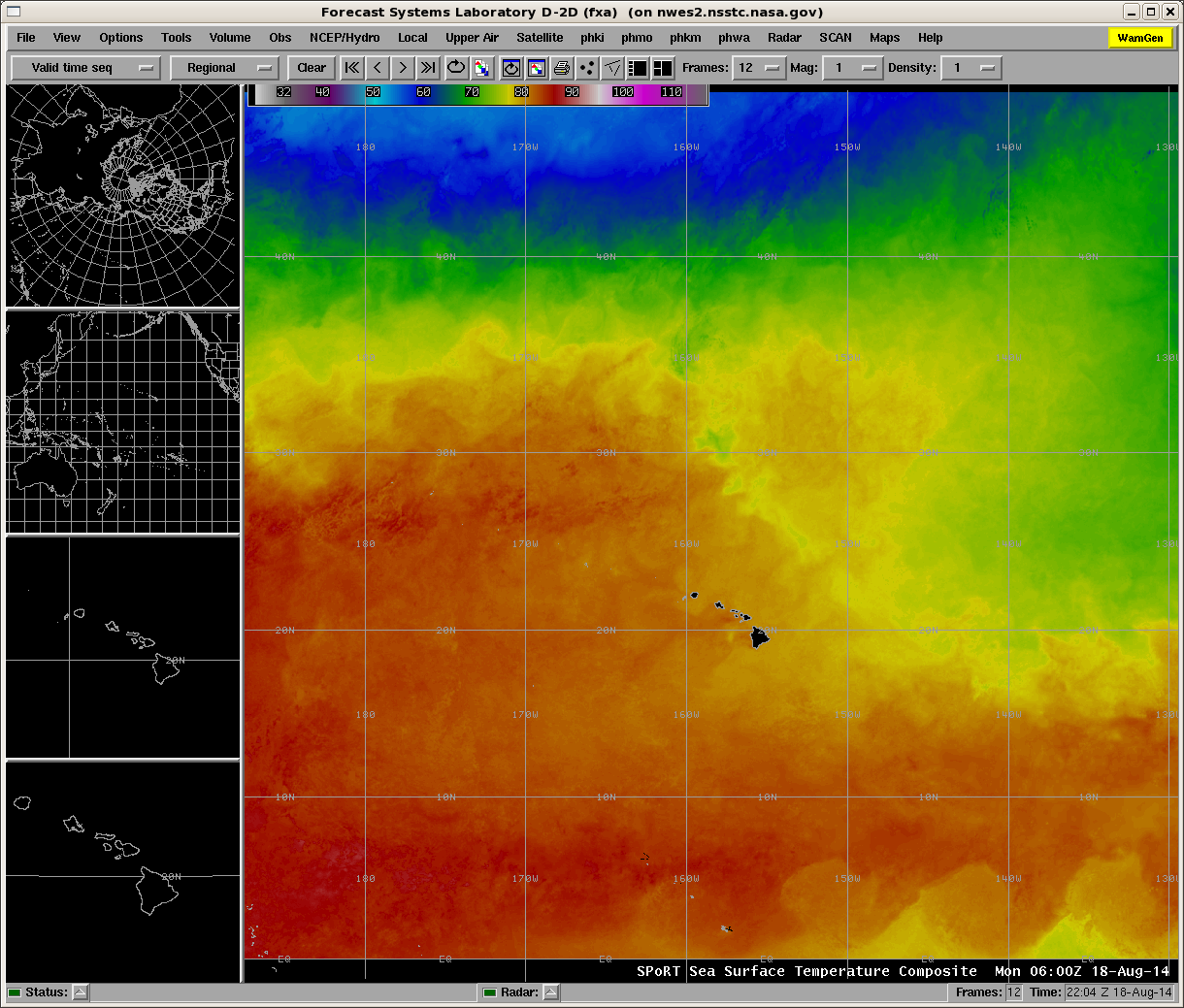 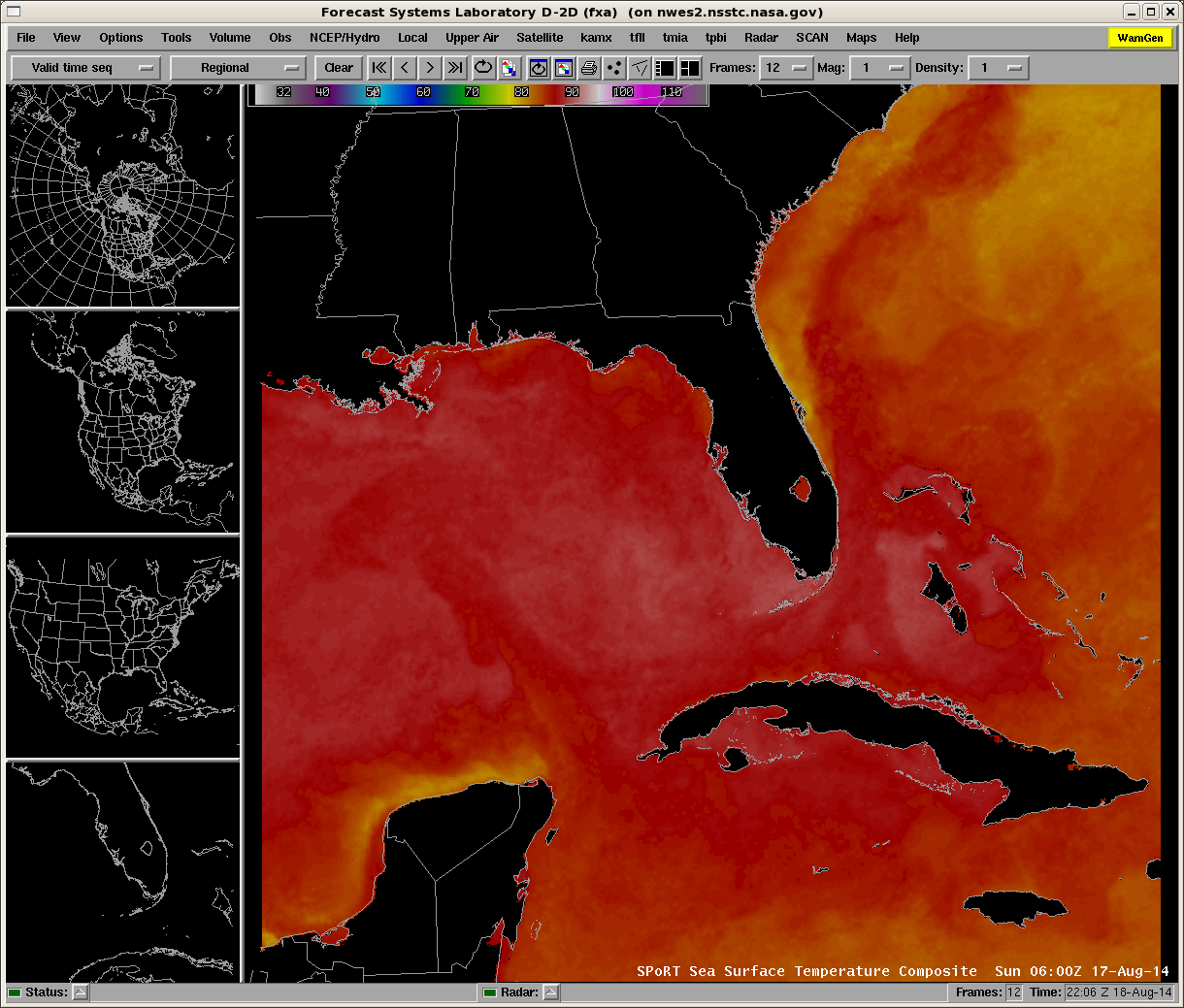 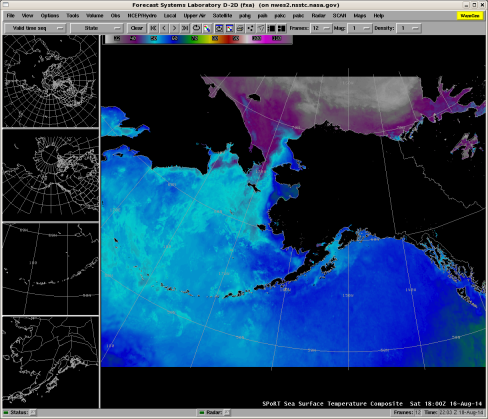 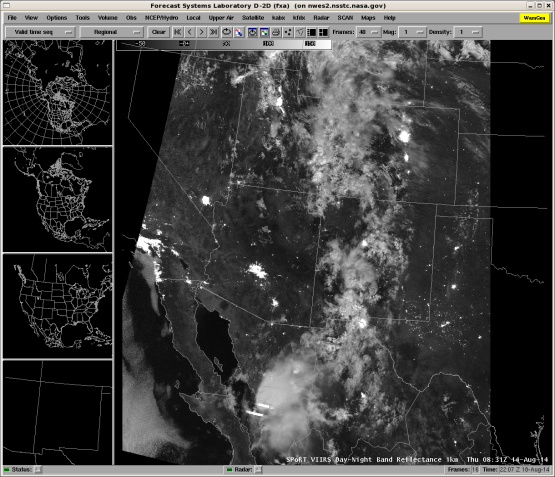 SSTs: Pacific Region
SSTs: Southeast
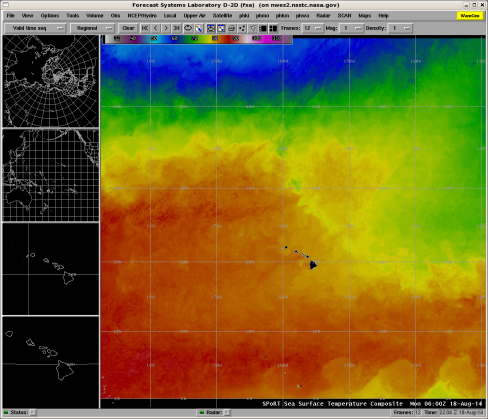 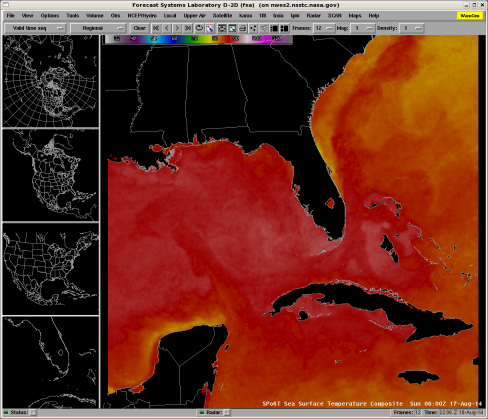 City Lights
Lightning
0831 UTC
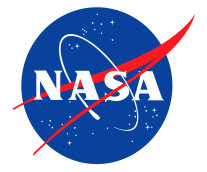 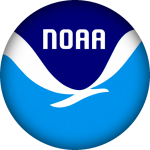 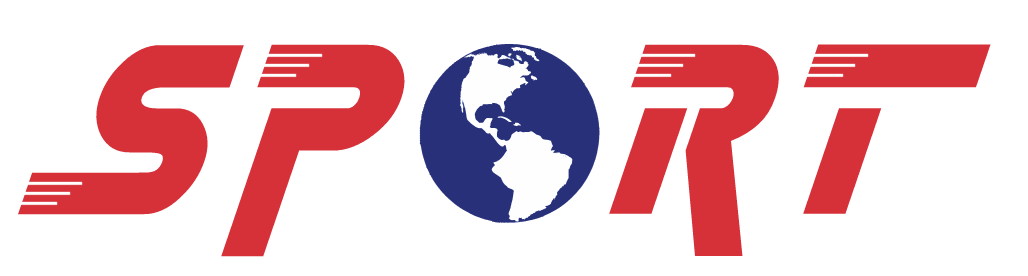 5
Introduction of Speakers
Passive Microwave and Upcoming GPM Activities (Frank LaFontaine)
Red-Green-Blue Composites (Kevin Fuell)
Ozone and Ozone Anomaly Products (Emily Berndt)
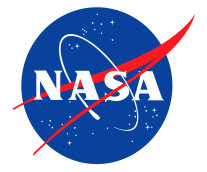 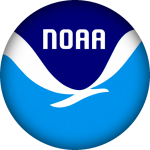 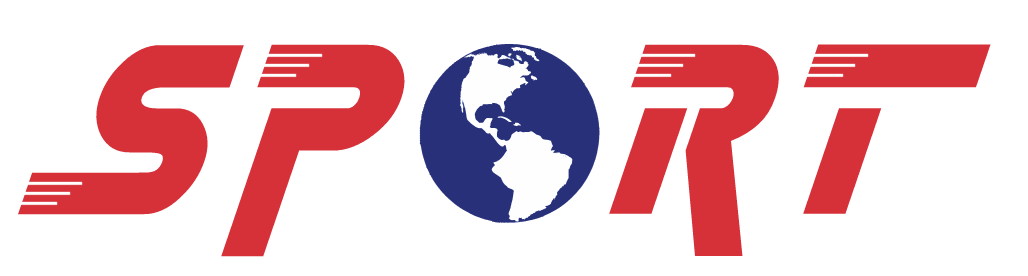